MOD_20_21 and other undo scenarios

Changes to Appendix O for Instruction Profiling and Bid Offer Acceptance Quantity Outcomes in a Subset of Undo Scenarios
Katia Compagnoni
02nd December 2021
1
In four scenarios, expected to be relatively rare, the outcome in the system is different to that in rules;
They refer to undo dispatch actions in Instruction Profiling, originally considered defects, but now classed as changes;
The SEMC decision on Mod_27_18 requires SEMO to correct those non-compliances by fixing the systems;
The vendor’s recent high level impact assessment states that each change is deemed very high cost and very high risk and will need individual detailed assessments;
SEMO is proposing to request detailed impact assessments for three scenarios (two of which grouped) while changing the T&SC for scenario 2.
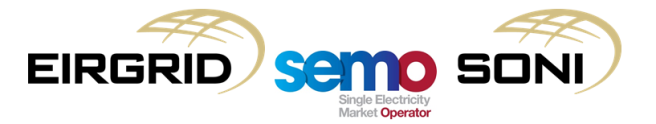 2
Scenario 1 ‘SYNC with MWOF undo to level below MSG before reaching MSG’
Change to the system pending detailed impact assessment (grouped with Scenario 4):
7 cases identified since Oct 2019 –  1 in 2019, 3 in 2020 and 3 in 2021
one case of high materiality (approx. 800K) in 2020 all others low materiality but 2 unknown due to no IP profile
Scenario 2 ‘SYNC with DESY after MSG but before reaching Min On Time’
Modification to the Code (Mod_20_21) to align with the system: 
No cases identified since go live – not material
Scenario 3 ‘DESY with SYNC after reaching zero before Min Off Time’
Change to the system pending detailed Impact assessment:
7 cases identified since go live -  1 in 2018, 1 in 2019, and 5 in 2021
Materiality vary from >100€ to approximately 200K
Scenario 4 ‘SYNC with DESY before reaching MSG’ 
Change to the system pending detailed impact assessment (grouped with Scenario 1):
2 case identified in 2018 and none since
Materiality of 190K and 580K
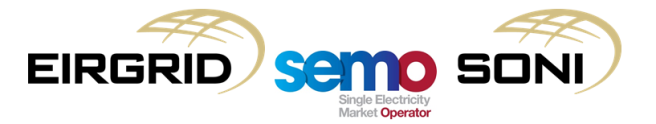 3
Scenario 1 ‘SYNC with MWOF undo to level below MSG before reaching MSG’
Change to the system pending detailed impact assessment (grouped with Scenario 4):
7 cases identified since Oct 2019 –  1 in 2019, 3 in 2020 and 3 in 2021
one case of high materiality (approx. 800K) in 2020 all others low materiality but 2 unknown due to no IP profile
Scenario 2 ‘SYNC with DESY after MSG but before reaching Min On Time’
Modification to the Code(Mod_20_21) to align with the system: 
No cases identified since go live – not material
Scenario 3 ‘DESY with SYNC after reaching zero before Min Off Time’
Change to the system pending detailed Impact assessment:
7 cases identified since go live -  1 in 2018, 1 in 2019, and 5 in 2021
Materiality vary from >100€ to approximately 200K
Scenario 4 ‘SYNC with DESY before reaching MSG’ 
Change to the system pending detailed impact assessment (grouped with Scenario 1):
2 case identified in 2018 and none since
Materiality of 190K and 580K
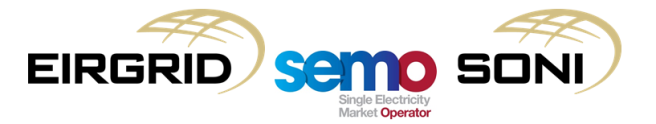 4
SYNC to MSG with subsequent MWOF below MSG before reaching MSG
MW
SYNC
Effective
FPN
SYNC
Issue
time
Min On Time
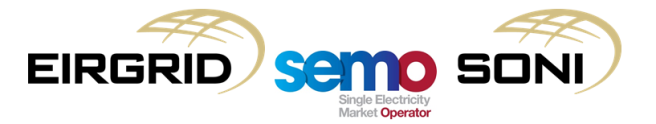 5
SYNC to MSG with subsequent MWOF below MSG before reaching MSG
MW
MWOF
MWOF
SYNC
Effective
FPN
SYNC
Issue
time
Min On Time
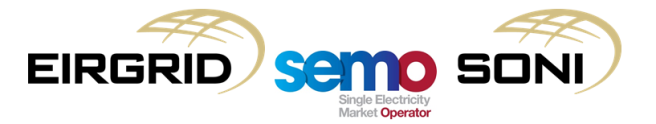 6
SYNC to MSG with subsequent MWOF below MSG before reaching MSG
MW
PMWO
MWOF
SYNC
Effective
FPN
SYNC
Issue
time
Min On Time
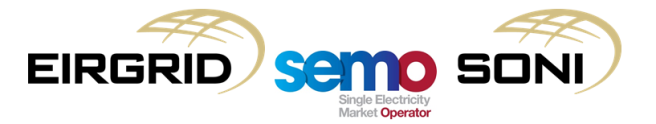 7
SYNC to MSG with subsequent MWOF below MSG before reaching MSG
MW
MWOF
MWOF
SYNC
Effective
FPN
SYNC
Issue
time
Min On Time
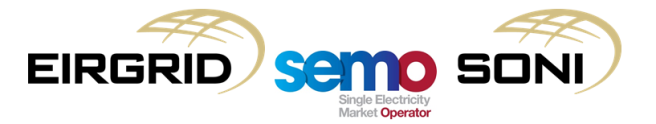 8
SYNC to MSG with subsequent MWOF below MSG before reaching MSG














Profile will return to ‘normal’ with a MWOF > MSG following the heat state at the time of the new MWOF
MW
PMWO
MWOF
SYNC
Effective
FPN
SYNC
Issue
time
Min On Time
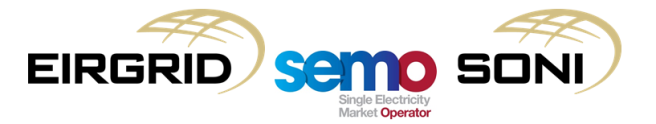 9
SYNC and DESY before MSG
MW
SYNC
Effective
FPN
SYNC
Issue
time
Min On Time
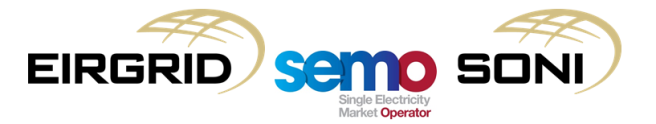 10
SYNC and DESY before MSG
MW
DESY
SYNC
Effective
SYNC
Issue
FPN
time
Min On Time
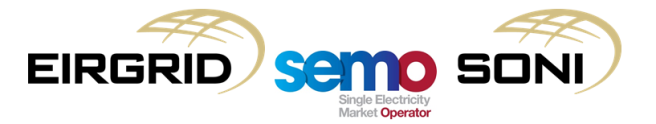 11
SYNC and DESY before MSG
MW
DESY
PDES
SYNC
Effective
SYNC
Issue
Min Off Time
FPN
time
Min On Time
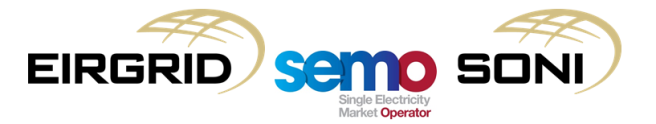 12
SYNC and DESY before MSG
MW
DESY
PDES
SYNC
Effective
SYNC
Issue
Min Off Time
FPN
time
Min On Time
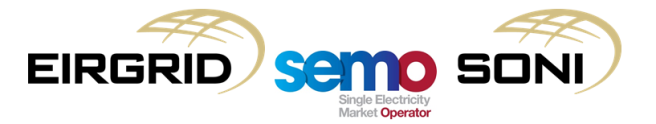 13
SYNC and DESY before MSG
MW
DESY
PDES
SYNC
Effective
SYNC
Issue
Min Off Time
FPN
time
Min On Time
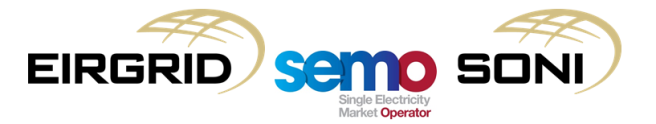 14
Scenario 1 ‘SYNC with MWOF undo to level below MSG before reaching MSG’
Change to the system pending detailed impact assessment (grouped with Scenario 4):
7 cases identified since Oct 2019 –  1 in 2019, 3 in 2020 and 3 in 2021
one case of high materiality (approx. 800K) in 2020 all others low materiality but 2 unknown due to no IP profile
Scenario 2 ‘SYNC with DESY after MSG but before reaching Min On Time’
Modification to the Code (Mod_20_21) to align with the system: 
No cases identified since go live – not material
Scenario 3 ‘DESY with SYNC after reaching zero before Min Off Time’
Change to the system pending detailed Impact assessment:
7 cases identified since go live -  1 in 2018, 1 in 2019, and 5 in 2021
Materiality vary from >100€ to approximately 200K
Scenario 4 ‘SYNC with DESY before reaching MSG’ 
Change to the system pending detailed impact assessment (grouped with Scenario 1):
2 case identified in 2018 and none since
Materiality of 190K and 580K
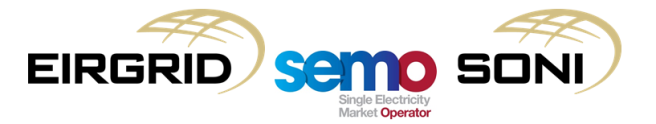 15
SYNC and DESY after MSG before Min On Time
MW
SYNC
Effective
SYNC
Issue
FPN
time
Min On Time
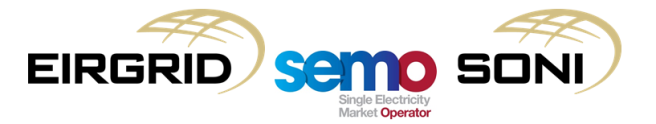 16
SYNC and DESY after MSG before Min On Time
MW
DESY
SYNC
Effective
SYNC
Issue
FPN
time
Min On Time
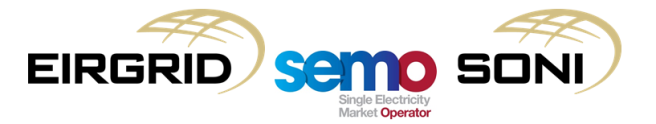 17
SYNC and DESY after MSG before Min On Time
MW
DESY
PDES
SYNC
Effective
SYNC
Issue
Min Off Time
FPN
time
Min On Time
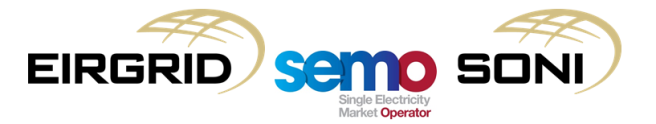 18
SYNC and DESY after MSG before Min On Time
PSYN
MW
DESY
PDES
SYNC
Effective
SYNC
Issue
Min Off Time
FPN
time
Min On Time
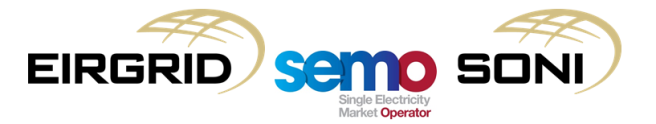 19
SYNC and DESY after MSG before Min On Time












Profile will return to ‘normal’ after PISP (pseudo instruction at the Imbalance Settlement Period boundary) which will close off Pseudo Instructions
PSYN
MW
DESY
PDES
SYNC
Effective
SYNC
Issue
Min Off Time
FPN
time
Min On Time
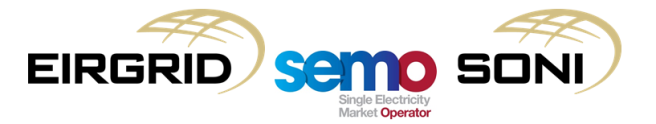 20
Additional paragraph in the PSYN definition Appendix O.16 Table 3
If a subsequent DESY Dispatch Instruction has an Instruction Effective Time which is between the Instruction Effective Time of a prior SYNC Dispatch Instruction and the Instruction Effective Time of the corresponding PSYN Pseudo Dispatch Instruction that would nominally be created, but after the time when the Physical Notification Instruction Profile for the SYNC Dispatch Instruction reaches the Registered Minimum Stable Generation, then the PSYN Pseudo Dispatch Instruction that would nominally be created for the corresponding SYNC Dispatch Instruction shall be created.
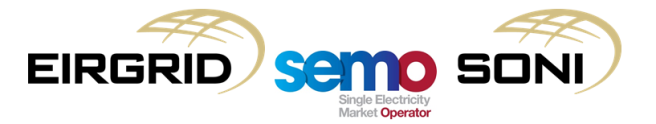 21
Please note that an error in the Modification form shows changes referring to Appendix O.14 table 1: 
14. How the Instruction Codes and Instruction Combination Codes are used for the calculation of Physical Notification Instruction Profiles is described in Table 1. 
While the paragraph on PSYN definition actually belongs to Appendix O.16 table 3:
16. A Pseudo Dispatch Instruction shall not be created for a corresponding Dispatch Instruction where the System Operator issues a subsequent Dispatch Instruction with Instruction Effective Time at or before the time at which the first Target Instruction Level is reached.
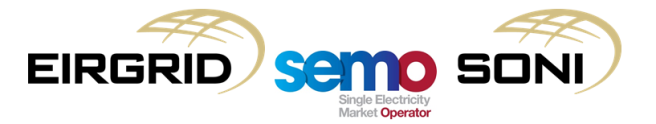 22
Scenario 1 ‘SYNC with MWOF undo to level below MSG before reaching MSG’
Change to the system pending detailed impact assessment (grouped with Scenario 4):
7 cases identified since Oct 2019 –  1 in 2019, 3 in 2020 and 3 in 2021
one case of high materiality (approx. 800K) in 2020 all others low materiality but 2 unknown due to no IP profile
Scenario 2 ‘SYNC with DESY after MSG but before reaching Min On Time’
Modification to the Code (Mod_20_21) to align with the system: 
No cases identified since go live – not material
Scenario 3 ‘DESY with SYNC after reaching zero before Min Off Time’
Change to the system pending detailed Impact assessment:
7 cases identified since go live -  1 in 2018, 1 in 2019, and 5 in 2021
Materiality vary from >100€ to approximately 200K
Scenario 4 ‘SYNC with DESY before reaching MSG’ 
Change to the system pending detailed impact assessment (grouped with Scenario 1):
2 case identified in 2018 and none since
Materiality of 190K and 580K
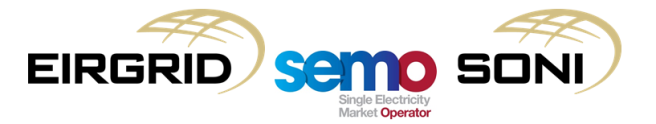 23
DESY and SYNC after zero before Min Off Time
MW
DESY
Min Off Time
FPN
time
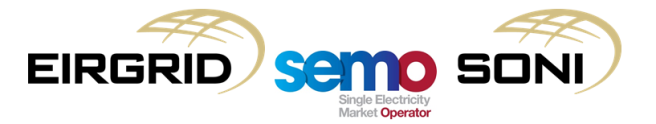 24
DESY and SYNC after zero before Min Off Time
MW
DESY
SYNC
Issue
SYNC
Effective
Min Off Time
FPN
time
Min On Time
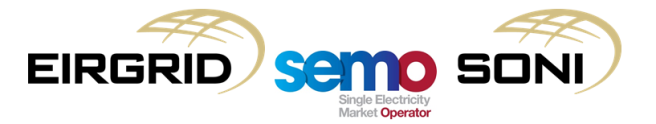 25
DESY and SYNC after zero before Min Off Time
PSYN
MW
DESY
SYNC
Issue
SYNC
Effective
Min Off Time
Min On Time
FPN
time
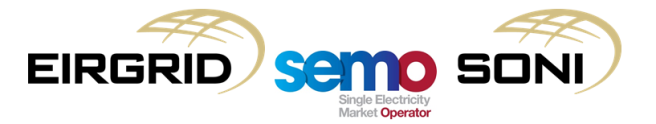 26
DESY and SYNC after zero before Min Off Time
PSYN
MW
DESY
PDES
SYNC
Issue
SYNC
Effective
Min Off Time
Min On Time
FPN
time
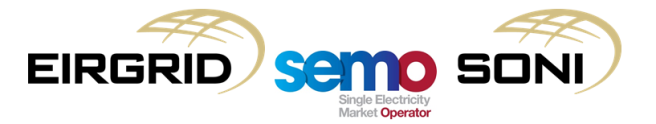 27
DESY and SYNC after zero before Min Off Time 












Profile will return to ‘normal’ after PISP (pseudo instruction at the Imbalance Settlement Period boundary) which will close off Pseudo Instructions
PSYN
MW
DESY
PDES
SYNC
Issue
SYNC
Effective
Min Off Time
Min On Time
FPN
time
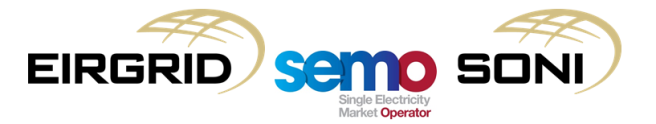 28
SEMO propose 1 Modification to the T&SC and 3 system changes;
Scenario 4 could be considered a subset requirement of Scenario 1 (subject to vendor approval);
Until receiving vendor approval of the above, Mod_21_21 should be put on hold;
Given the high level assessment, SEMO deem more beneficial a change the T&SC for Scenario 2 as it is the least impacting of the 4;
The earliest implementation is Release K – spring 2023;
Precedence to be given to bundled Scenarios 1 and 4; 
Resettlement back to 2018 only for existing upheld queries;
The remaining period to be covered in scheduled M+4/13.
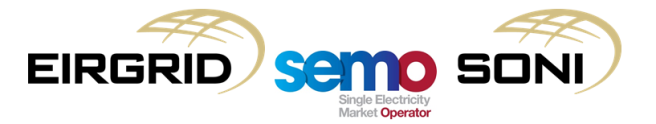 29
All scenarios should require detailed Impact Assessment regardless of cost;
All scenarios should require Modifications to the T&SC and no changes to the systems ; 
Both T&SC and system could be left unchanged with a regulatory acknowledgement of the non-compliance;
Proposed changes to the T&SC could be made to Chapter H instead of Appendix O to maintain the original intent;
Changes to the system could be implemented but applied only from an agreed cut off point;
 Others?
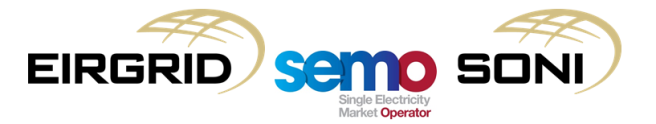 30